Lesson 4:  ServiceNow Branding Overview
What is Branding in ServiceNow?
Guided Setup
Branding with ServiceNow Portal & UI Builder
ServiceNowSimple.com
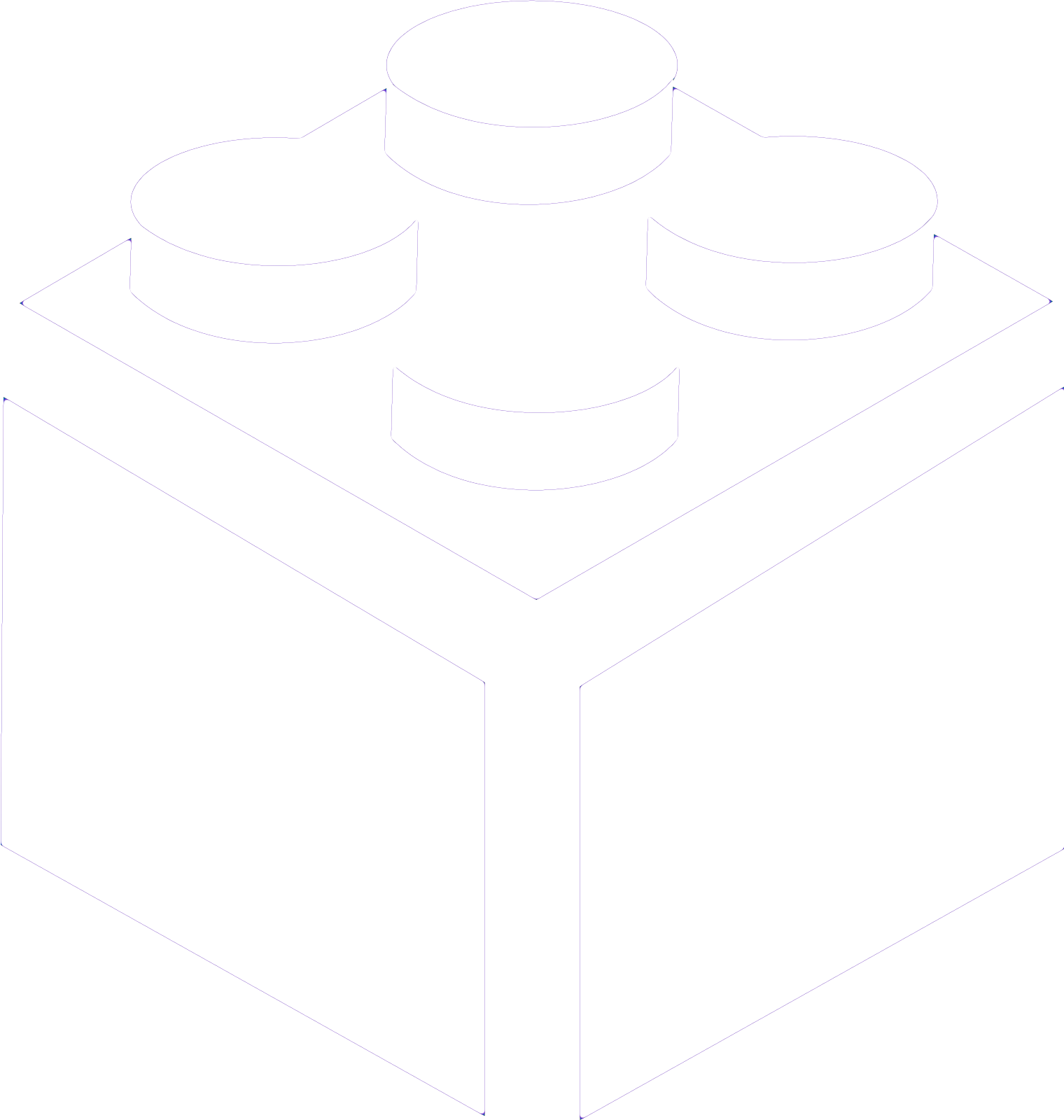 Branding in ServiceNow
Lesson 3:  ServiceNow Branding Overview
What is Branding in ServiceNow?
Applying your distinct corporate identity across the Now Platform UI to create a shared identity, build trust, and speed adoption
ServiceNowSimple.com
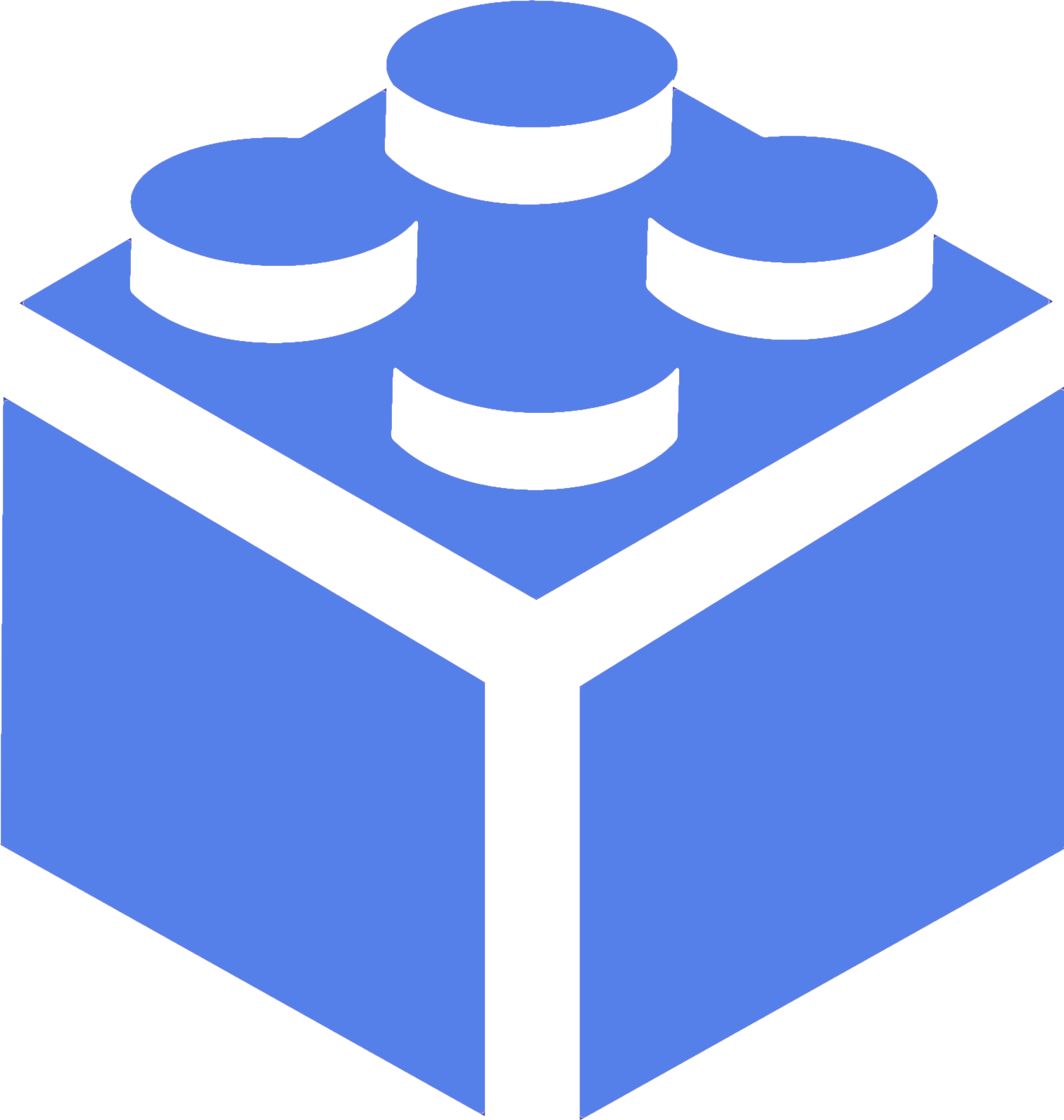 Guided Setup
Lesson 3:  ServiceNow Branding Overview
Guided Setup provides a System Administrator step-by-step instructions to configure various Applications and Modules within your instance to suit the needs of the users.
To access Guided Setup, locate the Guided Setup application in the Application Navigator and select the ITSM Guided Setup or ITOM Guided Setup module.
ITSM Guided Setup includes the following categories:  Company, Connectivity, Foundation Data, CMDB, Incident Management, Major Incident Management, Problem Management, Change Management, Service Catalog, Knowledge Management, Continual Improvement Management, Project Communication, Go Live
ITOM Guided Setup includes the following categories:  MID Server, Discovery, Event Management, Operational Intelligence, Cloud Provisioning and Governance
ServiceNowSimple.com
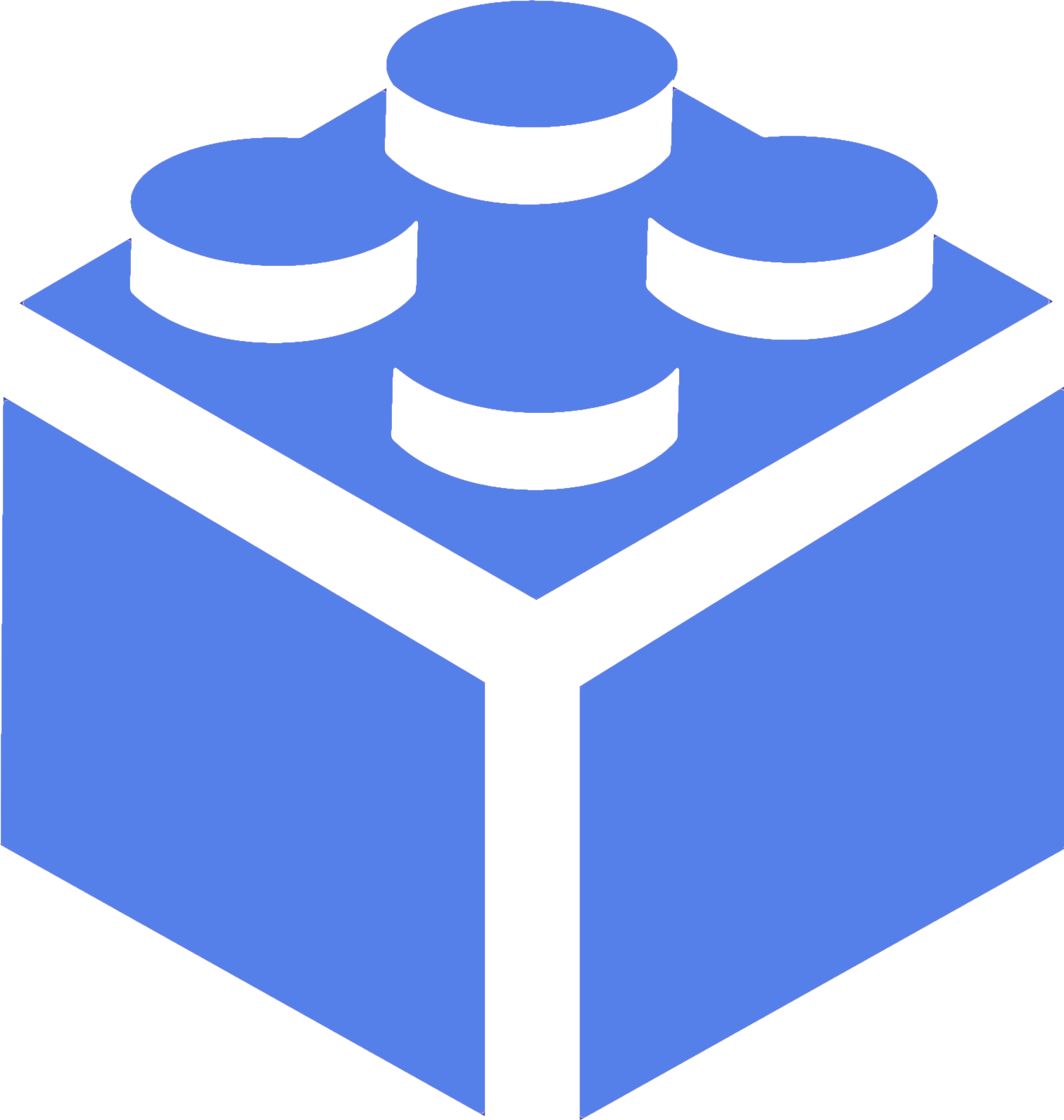 Service Portal, UI Builder
Lesson 3:  ServiceNow Branding Overview
Service Portal and UI Builder are two additional tools that can be used to brand the interface.
Service Portal is a widget-based tool that allows creation of intuitive, user-friendly interfaces to the Now Platform.
UI Builder allows you to build-out a functional page by choosing from a library of components (buttons and data visualizations) and layouts.
ServiceNowSimple.com
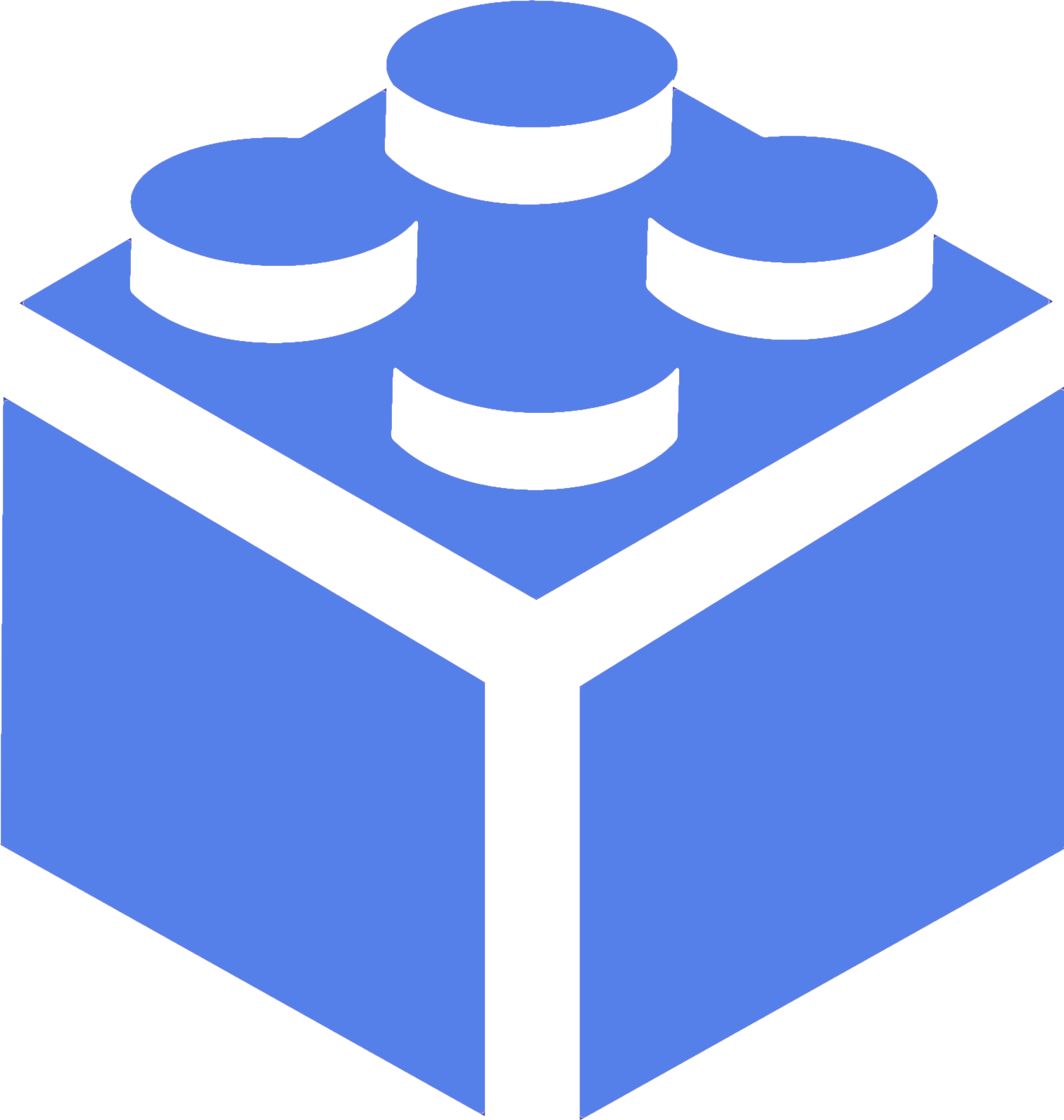 Branding (Demo)
Lesson 3:  ServiceNow Branding Overview
Click the Configure button for the System Configuration step
Change the Page header caption to ‘My Personal Developer Instance’
Click the Save button
Click the Mark as Complete button from the Help sidebar
Click the Configure button for the Welcome Page step
Add a new section to the Welcome Page with a brief welcome message
Click the Mark as Complete button from the Help sidebar
Login to your Personal Developer Instance (PDI)
Locate the Guided Setup application in the Application Navigator
Select the ITSM Guided Setup module
Click the Get Started button to begin the ITSM Guided Setup
Click the Get Started button for the Company category
ServiceNowSimple.com
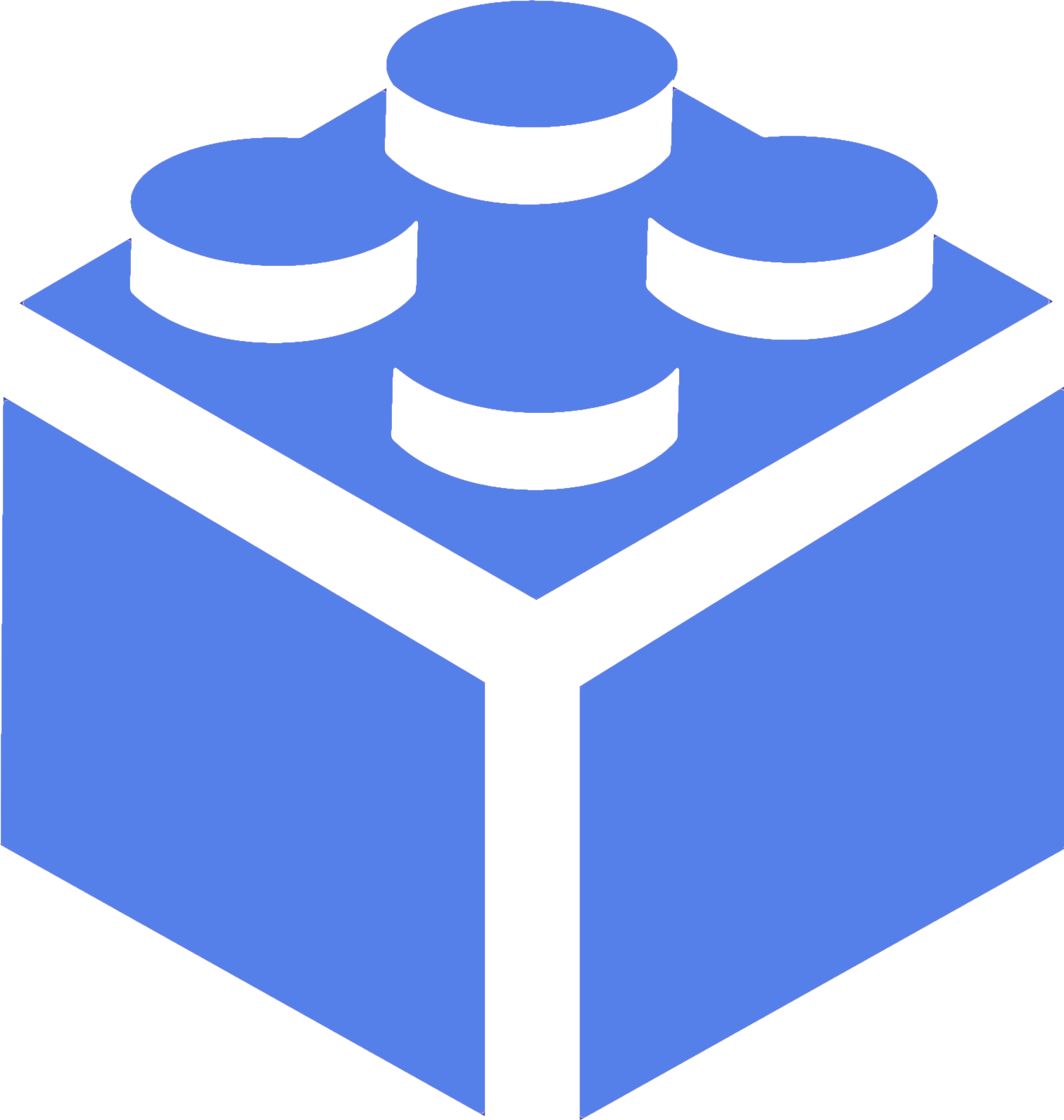 Lesson 4 Complete
ServiceNowSimple.com
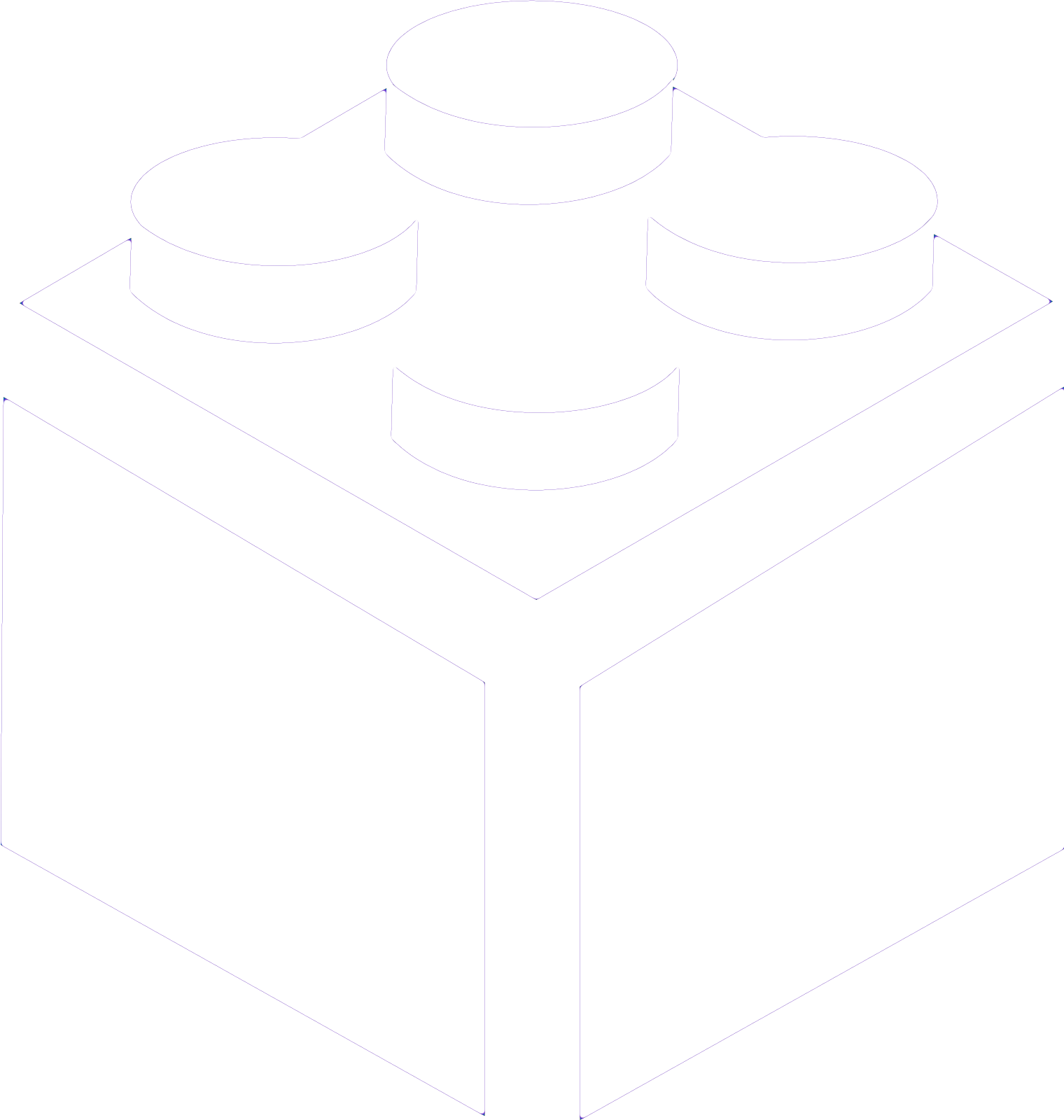